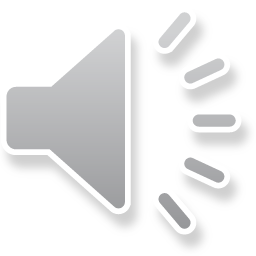 I imagine…
Self Directed Learning
Choice in what you study
Choice in when you study…
Creating Critical Thinkers
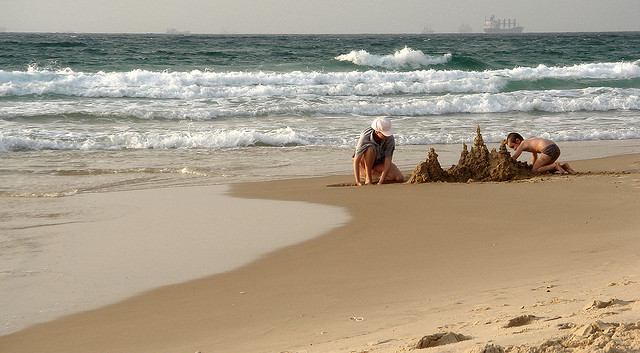 Engaging creativity
Building Relationships
Collaboration across cultures
Working together
Learning from Experts
Learning through gaming
I imagine teaching online.
https://www.flickr.com/photos/strolicfurlan/14200280201/in/photolist-nCQ9zg-nmNXCX-4y4pi-9b1mmC-4pMo5-yvTkx-bX1cRk-g3Dqwo-61eMZG-C2X1p-3k7GK-8EdB3i-CVhMP-4JFHeL-78jpjd-a1W4kq-4Xmjq1-6SWrgM-bzy1PV-5SxMoj-7BNSre-8r7JrS-8RasDF-dqZmWq-PZqhm-4nLzTV-fiKs35-9EkZYU-7aAivi-5Cb1zu-bWdXxv-62QbbA-o2cipA-5kGSga-iDJAC-oPHfyE-w2p3U-e2z3HK-cBRRnA-aMH1e4-ids5CR-2ZL24-2a1Y-kLEXnX-hqKNUh-eoZV3A-7w5nHF-5LREDU-aVbLA-j1Zj5o https://www.flickr.com/photos/villify/12329013845/in/photolist-9kpUe3-aoMmRf-efNfHY-55fbhg-egmGV3-eJ8geX-cEJChm-9Ua7Zx-5EopA4-5MJveb-8WhP8A-68UFYF-9iYGTz-5NuuSJ-bZe5HJ-np5gaf-61HzUd-728PpQ-9jdCUM-5nNSSG-2K68fg-cJHGxJ-jMtqhe-72n24g-81cvHK-vQTbT-2PRN1v-48QgND-jeJneT-doMqBF-8z39cS-4com2P-BRvkE-4Qou3Y-F4D5V-dZu4aS-6B95yr-66kvP2-BRvmg-8z38LQ-fSQ7ZB-adFXNh-4Kk3gP-9UY8Pt-pKxNi-d27mBb-4sc2qF-8W35Xo-4o1trR-71UqPv https://www.flickr.com/photos/loughboroughuniversitylibrary/6333984637/in/photolist-aDHjXF-9uPVG8-eyiTjs-nRtmXg-dPJysu-bk4t2G-bxYo9Z-oDWug-dLVkvr-3kftSZ-dNBELo-eximp6-5UwmvD-dPJ9eu-bxYqAX-3NuH8Q-chQiW-bqh9dj-9BCsr9-4Qb8dX-acmSSV-gfbHGN-7vWy6u-bF5wZj-4FnsKY-8qKovN-efCGG4-5chSo1-a2gCWj-akFR3u-dSk7Zq-ovuHPw-hdQc3S-aimnuX-det8ic-dKjwW-8eDzdf-iGkCN-iGkED-anxHwx-787Wt9-796cfx-byJi75-egsXoe-e4w7BP-9urLf3-5CPr6H-dvUAuW-jCqz-m7NPcv https://www.flickr.com/photos/lwr/6745404691/in/photolist-8pcUYy-4H7sE1-4rXohn-2qBeU-bh4XNT-fnSjPm-cpbJbq-FRTNU-4y3f4U-ctFbJ-nyBykM-5PdB3C-6pobVe-5mLAeG-o61quF-zsKYE-C2Yqy-aGsUD6-9o6SWi-5dB4LC-7joMNg-4XBbKt-ogArje-6wiWD5-3B4hy6-6XF2VA-6BzBGc-4pqiwa-aDzfgL-4ExwXh-7wVtPq-7KPPQb-NQUw1-j1kKj6-9dUYfh-GdXUs-bVyedM-nT9zF-689oTy-dFYHwE-36Q4pR-ntZAHX-9cSDvi-2tLHA-6m4p2-kYRmnc-9hbChu-fHSm3k-4MT7ix-h9oDrX https://www.flickr.com/photos/davidyuweb/4446734924/in/photolist-7LWFnw-9j4sda-aEbgtN-ocei3-7btGuG-fFKChY-LobZJ-LjTJM-dcWhUt-37RwuY-7kfv9-3bNwZu-8is3LS-grjT3-3Q4Fb-a1svqC-owqGpy-ewtABe-6YPSED-8fBwp6-8BctUs-a6gTRj-f2YHUq-dVmK3J-EmBkv-hghp5H-bcwpQ6-cC4uLE-2NGqt5-bDbK6p-6ABcfC-8pxsow-q3pBg-5uFETL-BwAzH-7kfva-dQivUF-4Qiv4F-87RZg-6EdSWq-pRPd3-BwAw3-6RwhiQ-k3RJN-5BXE86-aG4e4P-4MPC9a-4Ug4wE-nEWVPe-4JKA1m/ https://www.flickr.com/photos/paulm/5574119017/in/photolist-99xKiL-9782sc-cs6BwA-5mafQF-4DWxXR-9uyPoi-7XHGL-4cpkBT-k5x2rK-4mEyPR-4FUWFV-7rgLYt-6gRJmh-7Xrhe6-8hFjsp-5CvT2b-yvi6Z-7Frdg-2mMw3-7yLYL7-6Mu9Ty-6kaWZr-68SEtr-7yw8z2-5rcjT4-2qMK1-4pXfXS-bz7kzD-dj4aCh-6dU8t3-7tN4r-62CmY2-9dB8A1-a58HG-a58r1-6EvzFL-a6GPmL-cYic5-a5imG-4pTdsB-6A2jex-a58AP-75R9MT-DwcL-a5imC-bz8tuK-41Y3jk-7aVXT3-9LBKha-AmxiAhttps://www.flickr.com/photos/n0thing/1515832447/in/photolist-3iX3bc-a44vQ2-6ygMv9-gJ43SP-h4TmxP-gkegjH-gqS4id-bpWozZ-bpWoiV-oyxpe-5qzDaH-2tmJ75-eMvD2T-6N7MDv-2PpTb-aGLZfB-7DoSnH-ndS2cE-5fYRe3-bZNbwo-2PQi-6oymuN-cKXqeY-m56pb-m54EV-gVbco-4UPu1V-abZai8-75mXPX-2dLEVG-3xJESq-hpT9y-juRpSf-94zvLB-4zt6Bv-abHMjQ-apLbLx-2JC836-4tg6YL-6WTcV-cbu6sq-6S5e27-3xEq8r-7DoSxa-6QKefz-4zEfeb-6Qe2gE-fbYKK4-bTYri-6gbYZshttps://www.flickr.com/photos/rlukebryant/2061263888/in/photolist-499vWy-495uWz-499wT1-499whL-499wFA-499wyQ-nEQJDS-499wqh-495w64-3zaA8-owQrk2-a7iR6t-anKaYf-8KbUPM-93gJcU-frnsvX-7aPkUe-7t4V4P-7eLryh-72hXSg-8pRq4G-a3oQpv-ardxXU-dUA8ZC-7sVNCe-77KW8j-nfdRA4-awKfDu-7dobVW-8FeMLH-dnyn4k-9VUouG-orgZrx-84Te2B-oqVWyd-aBRNnC-6Hkich-7mXbeQ-6PyKqc-bAc1Qv-7hNfWX-7b8Yb2-9eygaX-8LuCdh-bBh4BV-bAc8e1-8pSW3J-8Bm1jr-9sYDeM-nrH5Cchttps://www.flickr.com/photos/angelinegragasin/2055854959/in/photolist-48EN4a-FvhUX-aBhjN7-8LRFQ-aALuJG-2HGhrr-dm2Wju-9FUEcQ-eWf2hQ-9FUk5h-9FUAfj-7NxJZy-9FRxZc-rJHeJ-9FV3G7-9NZ3qc-fZQeav-hE6tMa-iswbBn-eALbXd-8yG5X4-ehCaE3-nAQB1V-9FUhzb-7DEV3N-dE8dPf-eMW18e-4XaZun-9RUne9-mBBug-acc5pa-6NkW76-eALdQo-eMVURP-5SQLbQ-eALf4f-eR6iKT-eAH67M-bjX6QG-6sm8sy-9FRR2P-6bC7dG-sfRbv-7xPXX6-7N5Qop-9Vvt94-6MJTyE-4wmLAr-2ZTfJv-gb4j81https://www.flickr.com/photos/seandreilinger/4004828163/in/photolist-76TMTr-7ZYuZ7-a6AfU-dj44UM-6QQp2f-5vrisJ-611DPK-aMyo9-oMs75n-de82pW-8ssWd1-9vXSj2-a8rLe-66wezc-daGUQT-owKmMN-dXAcmM-ftdd8i-7WvynF-nYRCvQ-53tH1t-6GyzXK-daGUGx-tQBMw-b2Xhwe-5FeBiF-4EuDcx-dnvyqs-61mV6s-njkQuH-njCq9i-njm9Yr-gmjHsY-7XXFjn-3Spj96-7G9FF7-4gdb2G-4jELi6-9xDUKP-6zWWkN-5j6PNL-4wGDx1-8dnefr-5wZF3b-5wZFqQ-516scz-fWrXho-5wVPB8-8TrvFR-5wVhEHhttps://www.flickr.com/photos/conorkeller/7418107788/in/photolist-civK19-cDQ1eu-6pi2Cm-6pdTf4-96cTqU-6L45iC-6pi2m3-8M9x4C-6pi3oh-8VYG8a-8WJcdL-aEqVj2-b9UwY2-csAj1L-HWHne-6dCDjv-47LhKP-bKcXXF-8Js7Ds-bKarYR-dKKLM-JfMDz-4z5wrn-eYMinb-4z9Nv5-4z5BbR-4z9Kkf-8Trkji-4z5xYa-a7Vbsy-4z9NVY-4z5AY2-2SmfSo-5g1qsN-4z9Q9d-4z9QQG-4z9Qsd-4z9NjU-6mNuqd-5BL4gx-bFWp6D-5fW2mK-5g1oQ9-5fVZkp-5g1mDy-49zSSb-ctsYt9-5fW3ea-5g1kTU-94ybfyhttps://www.flickr.com/photos/ahhyeah/101408115/in/photolist-9XK6M-8wseGk-5W6qSD-4k3Xyq-5prJw-4PQDdH-4otU7T-4PQJzx-bVsuvF-2PWziT-HiHqF-jMqUg4-hYdrdc-4SNNMH-7BLTC9-eiZuD4-rxACD-6cacri-99NwWr-5LPkq9-2sHH9B-aY536k-2AtxvH-7Q6QAj-7Q6YQb-6E1U8-5qJuue-5Q95G7-5zSxXz-7uqLWu-9782sc-o88Jw5-4E2zcQ-8Dz2hm-99RnAy-nQLE88-7fVxcV-59evb5-98dqBS-bvUhd-aNam2-nQMtyt-avKDrm-5b8z5F-fcPCyx-DVwCv-4mYZve-4mZ1nX-4mZ5LX-4mYYAp